Применение  проектной деятельности в рамках реализации 
образовательной области «Физическое развитие»


(Проект эффективного взаимодействия инструктора
по физической культуре с родителями при осуществлении
физкультурно-оздоровительной работы с детьми)
Участники  проекта:  
инструктор  по  физической  культуре,  дети,  воспитатели,  родители.
ФГОС ДО 
Целевые ориентиры на этапе завершения дошкольного образования
…способен выбирать себе род занятий, участников по совместной деятельности
 обладает установкой положительного отношения к миру…..; активно взаимодействует со сверстниками и взрослыми, участвуют в совместных играх.
 способен договариваться, учитывать интересы и чувства других…; 
 … он подвижен, вынослив, владеет ОВД, и управлять ими;
 ребенок способен к волевым усилиям, может следовать социальным нормам поведения и правилам в разных видах деятельности, во взаимоотношениях со взрослыми и сверстниками, может соблюдать правила безопасного поведения и личной гигиены;
 Открыт новому, то есть проявляет желание узнавать новое, …
 Имеет начальные представления о здоровом образе жизни. Воспринимает здоровый образ жизни как ценность.
Цель: создание необходимых условий воспитания и развития ребёнка, направленных на сохранение и укрепление физического и нравственного здоровья детей. Формирование у всех участников проекта мотивации к занятиям физической культурой и спортом, а также потребности в новых знаниях о способах сохранения и укрепления здоровья.


Задачи:
-сформировать осознанное отношение детей к необходимости беречь и укреплять своё здоровье;
-повысить интерес детей и родителей к занятиям физической культурой и спортом;
-укрепить детско-родительские взаимоотношения путём проведения совместных мероприятий;
- повышать уровень педагогической компетентности родителей на деловых играх, мастер-классах в ходе реализации проектной деятельности.
ПРОЕКТ

КРАТКОСРОЧНЫЙ


«НЕДЕЛЯ ЗДОРОВЬЯ В ДЕТСКОМ САДУ»
Понедельник - вторник
«Утро радостных встреч»
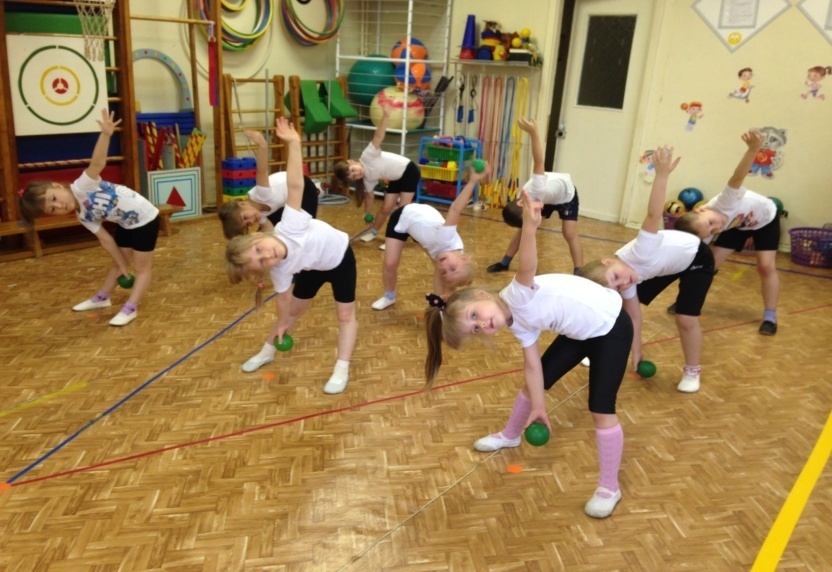 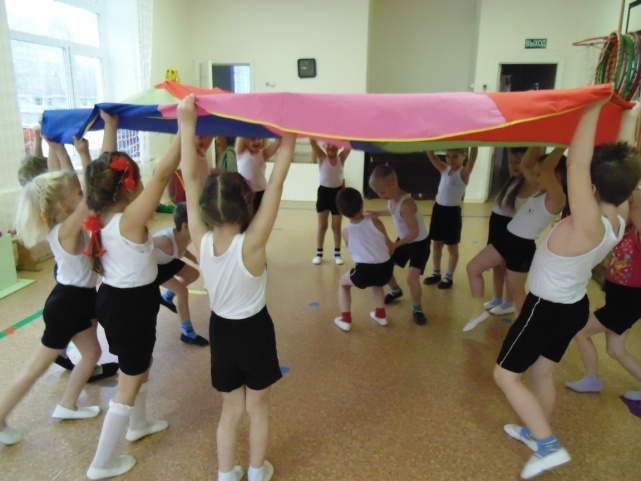 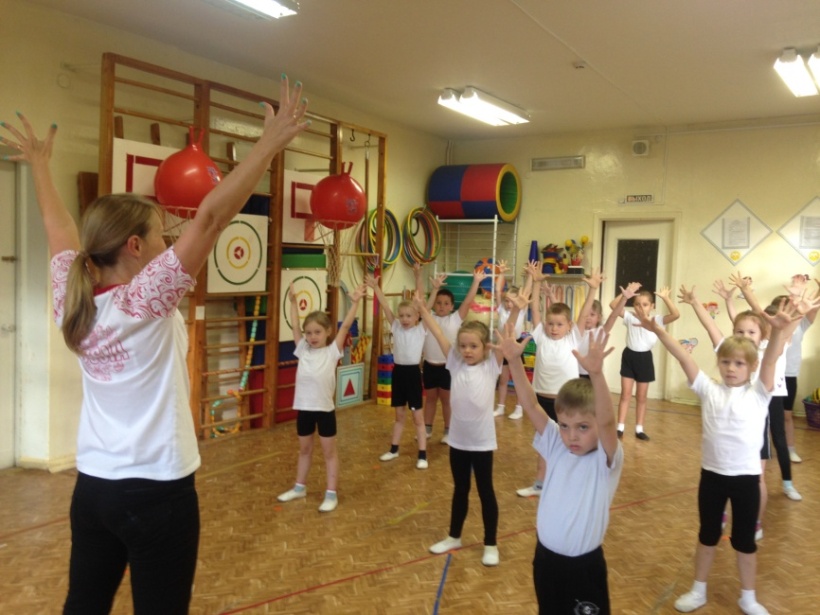 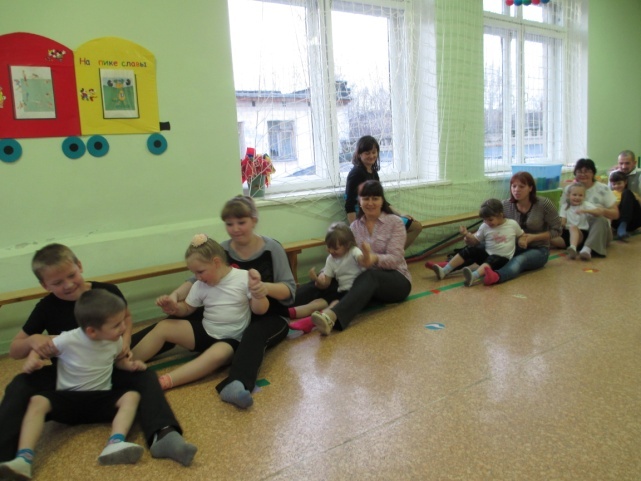 [Speaker Notes: Краткосрочный проект «Неделя здоровья в детском саду»]
Среда
«Путешествие по стране здоровья»
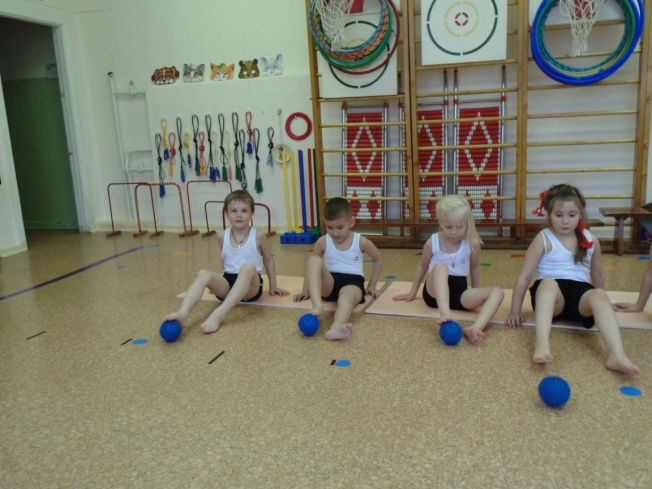 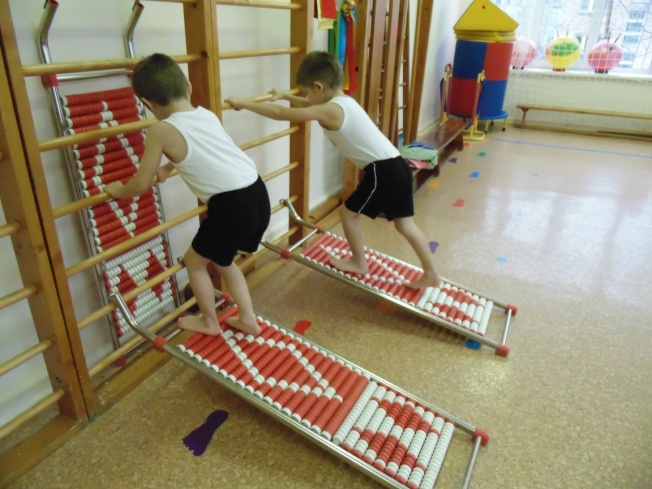 Анкетирование для родителей
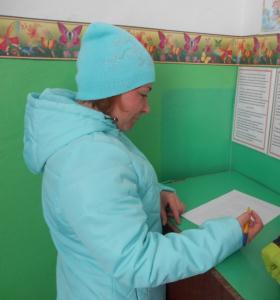 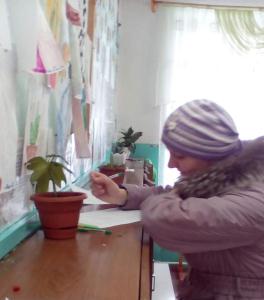 [Speaker Notes: В нашей профессиональной деятельности мы применяем метод проектов при тесном сотрудничестве с родителями]
Четверг
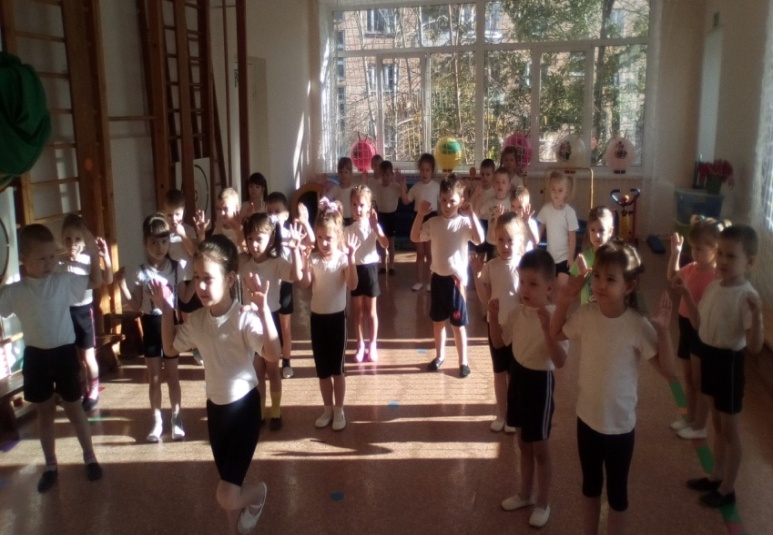 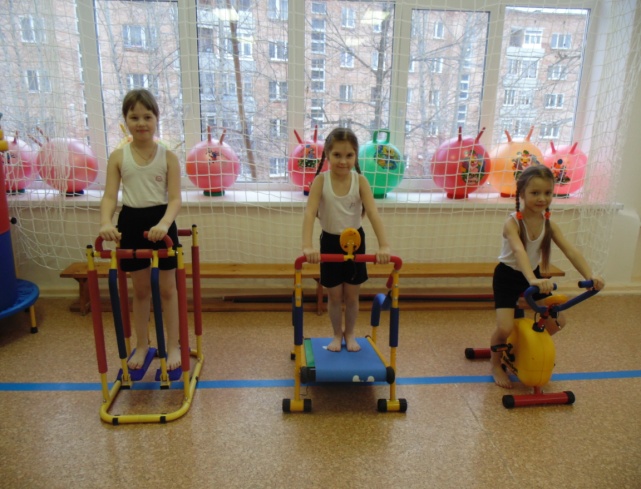 Знать должны и взрослые, и дети,Что здоровье – главное на свете
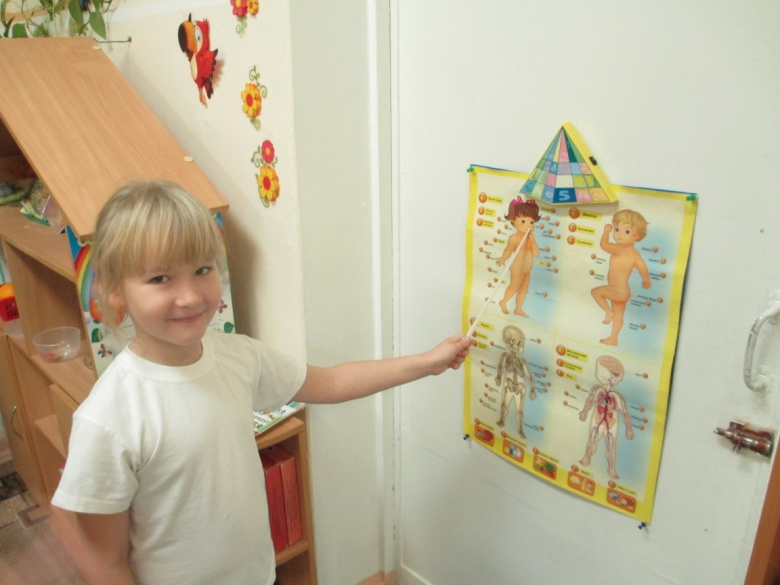 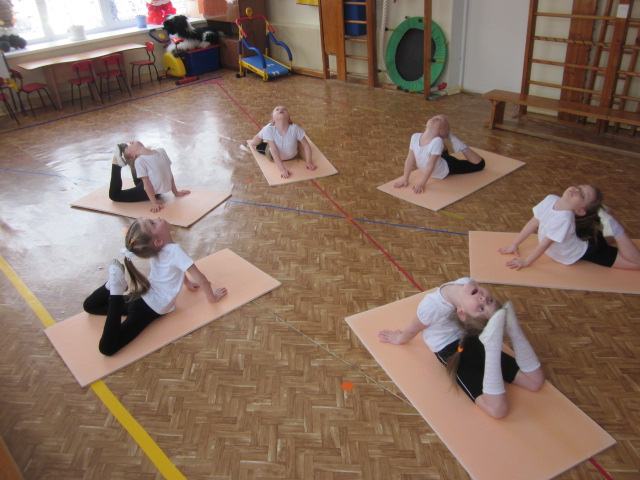 Пятница










Наш девиз четыре слова –Мы здоровы – это клево!
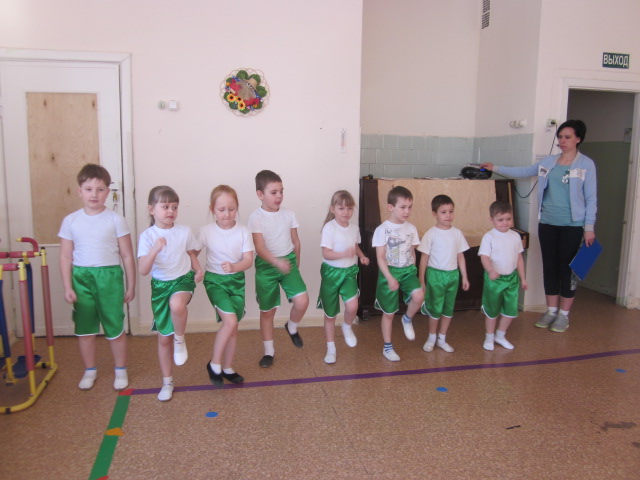 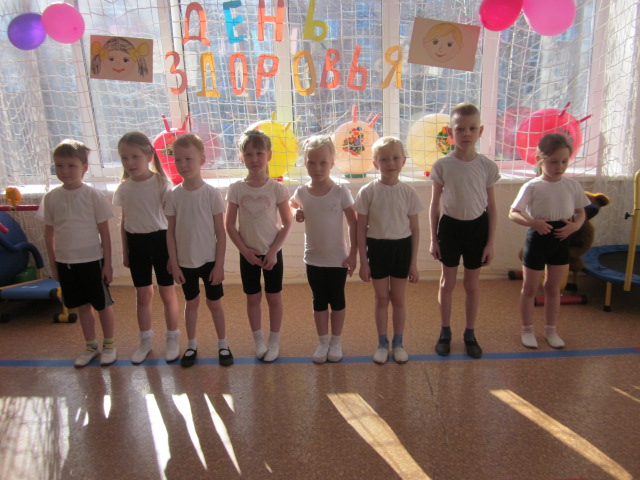 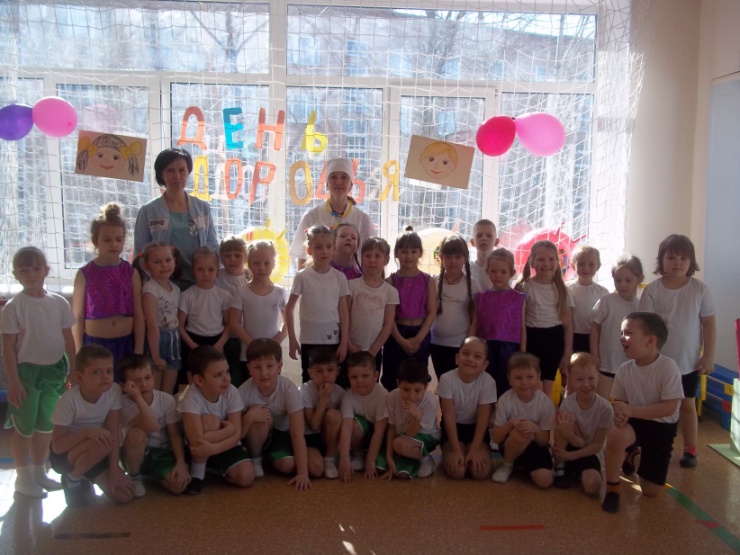 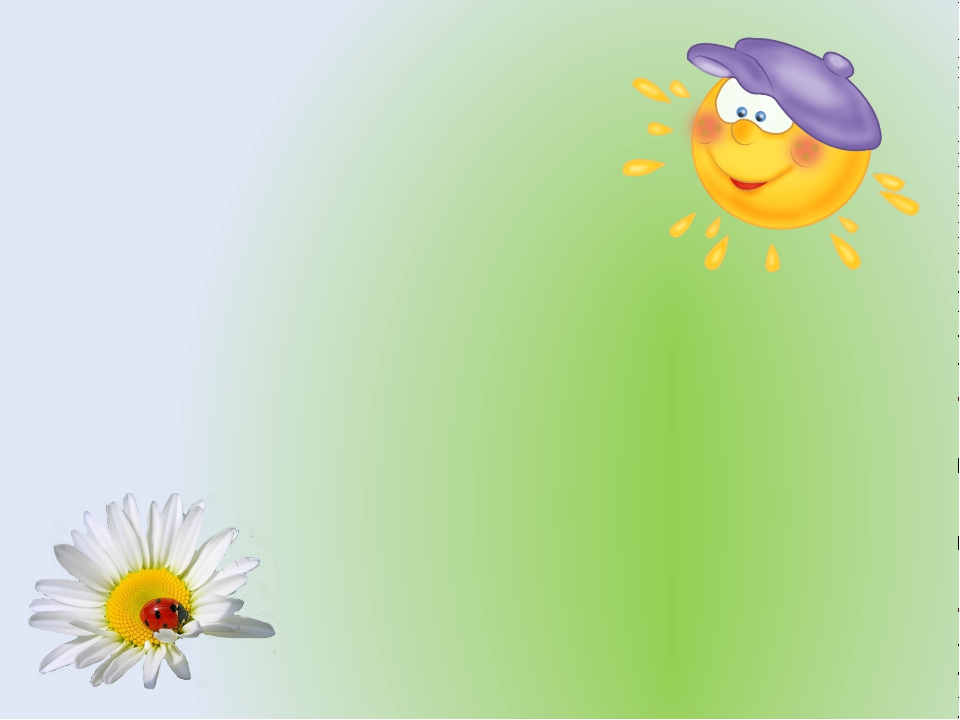 ПРОЕКТ ДОЛГОСРОЧНЫЙ
 «ЗА ЗДОРОВЬЕМ В ДЕТСКИЙ САД»
 ДЛЯ ДЕТЕЙ 
ДОШКОЛЬНОГО ВОЗРАСТА
 (ОТ 4 ДО 7ЛЕТ).
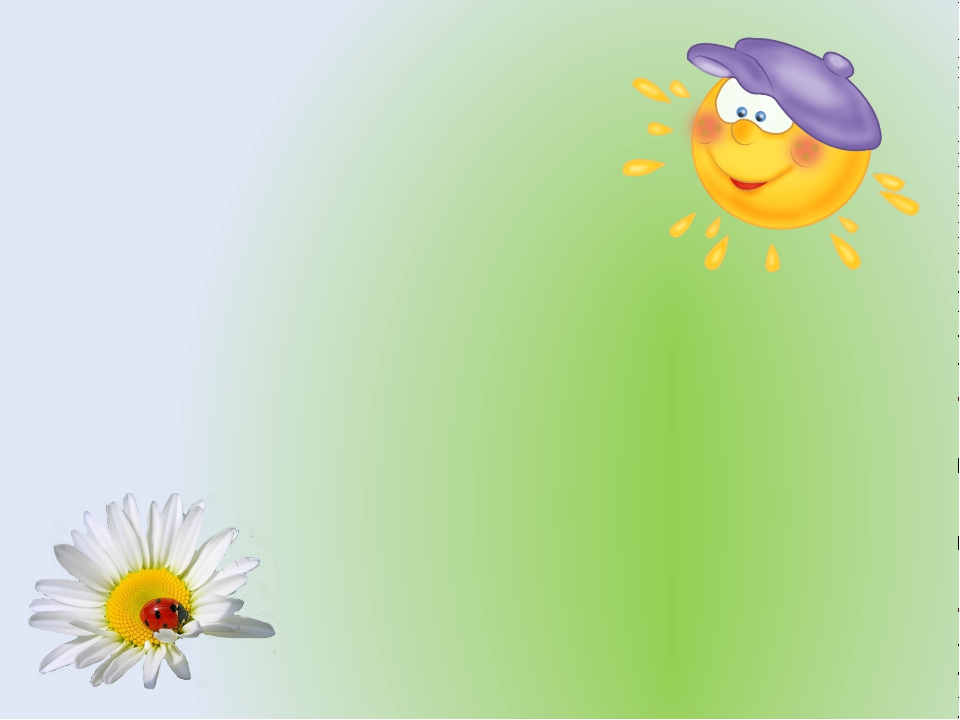 Реализация проекта
Октябрь
«Мы спортивная семья»
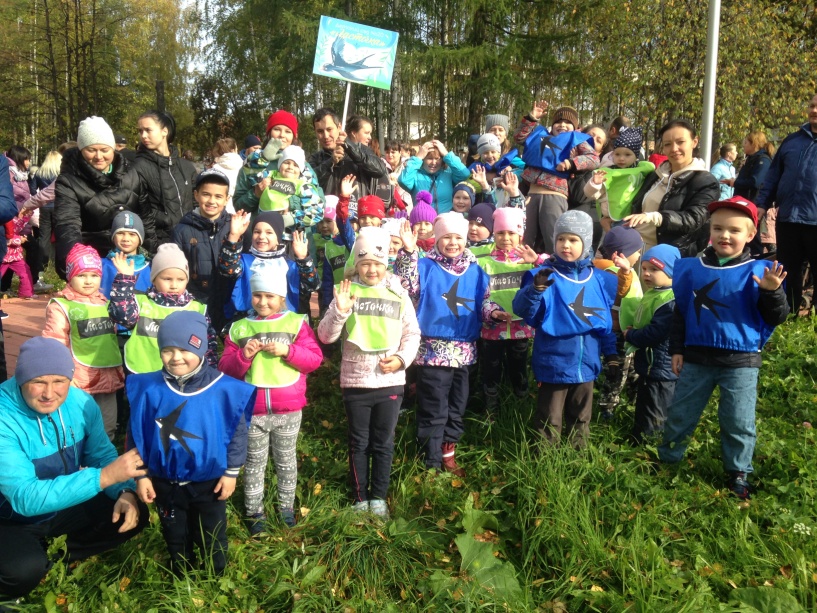 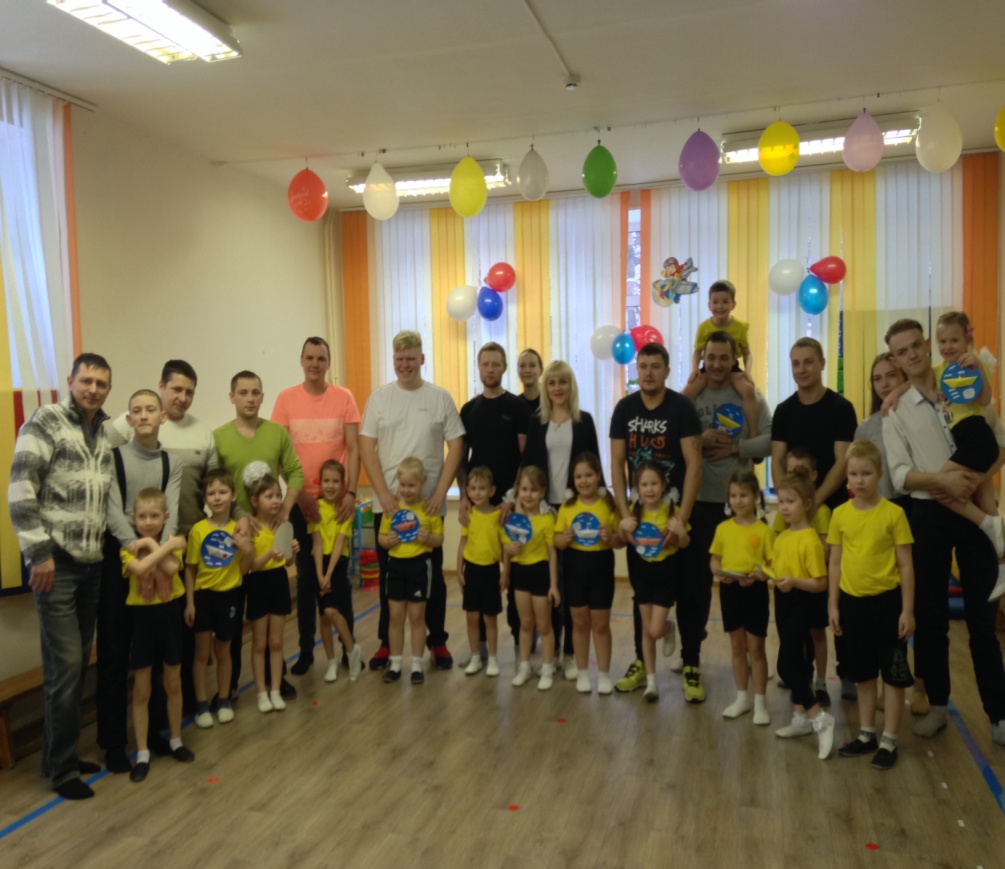 [Speaker Notes: В октябре этого учебного года стартовал долгосрочный проект «За здоровьем в детский сад» для детей дошкольного возраста (от 4 до 7 лет).]
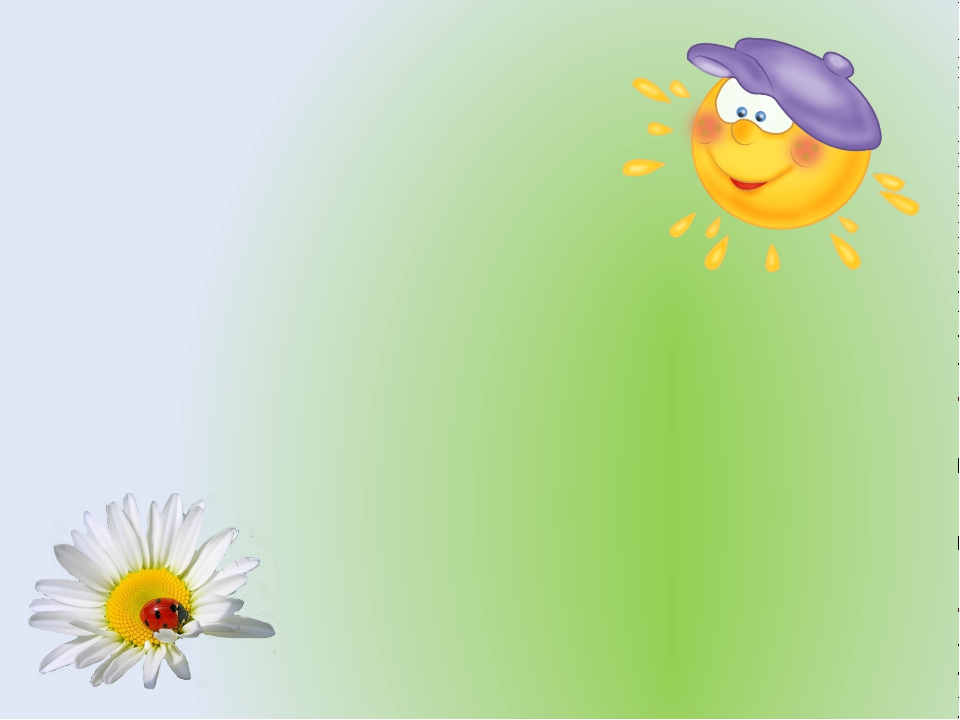 Ноябрь
«Вместе с папой, вместе с мамой»
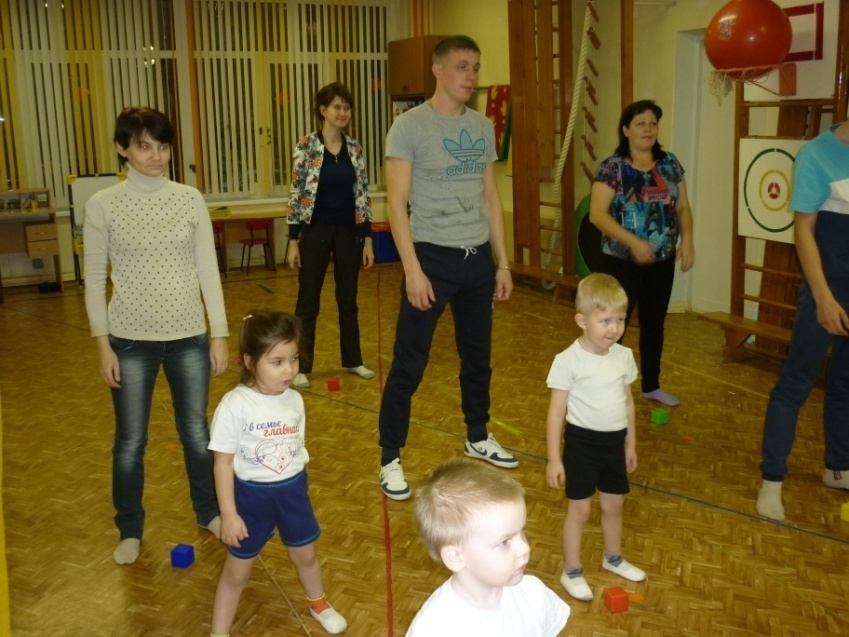 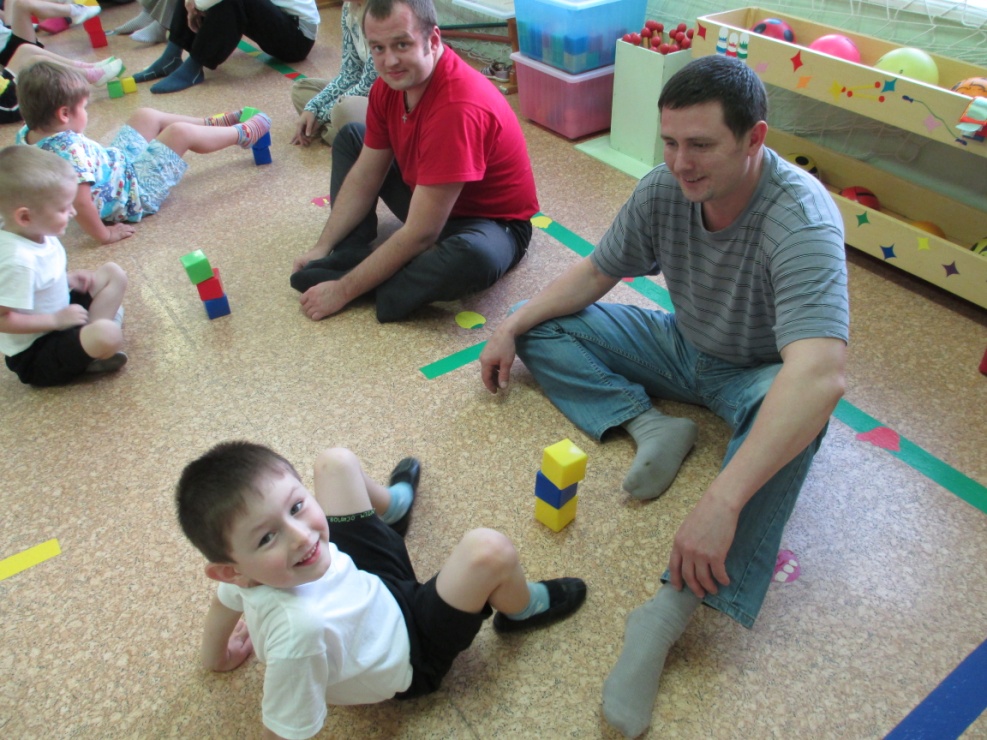 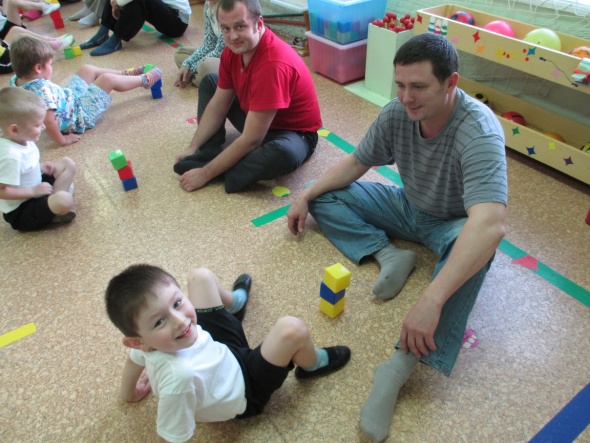 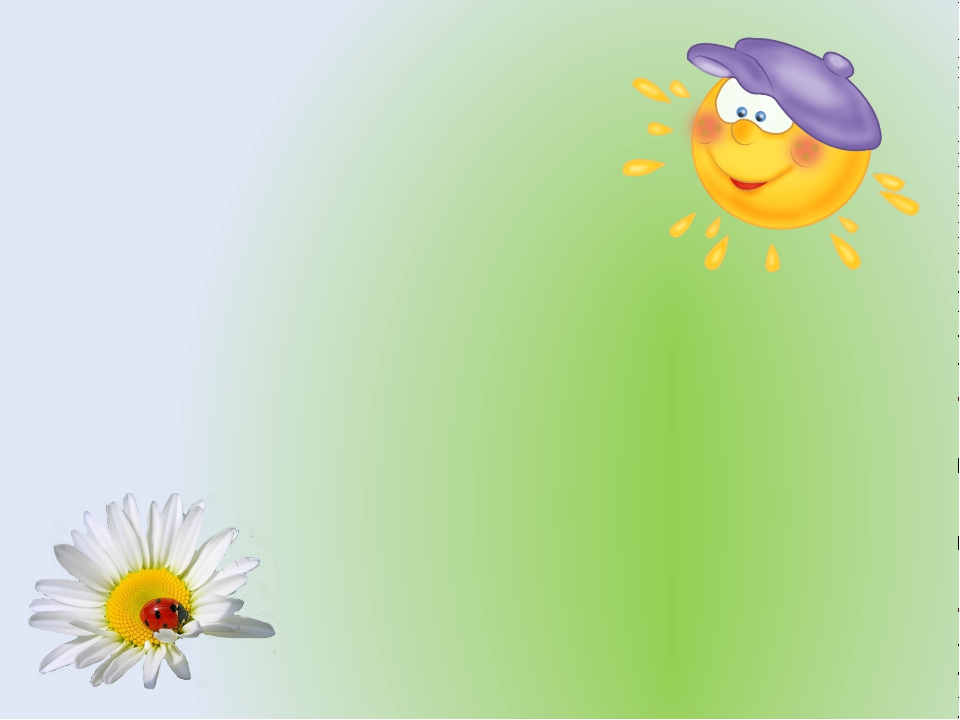 Декабрь
«Эти разные мячи»
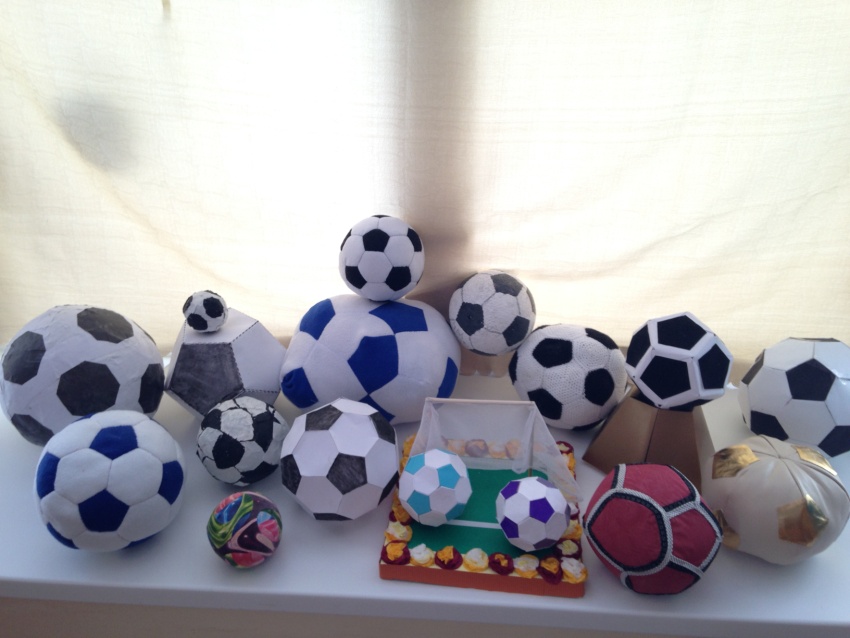 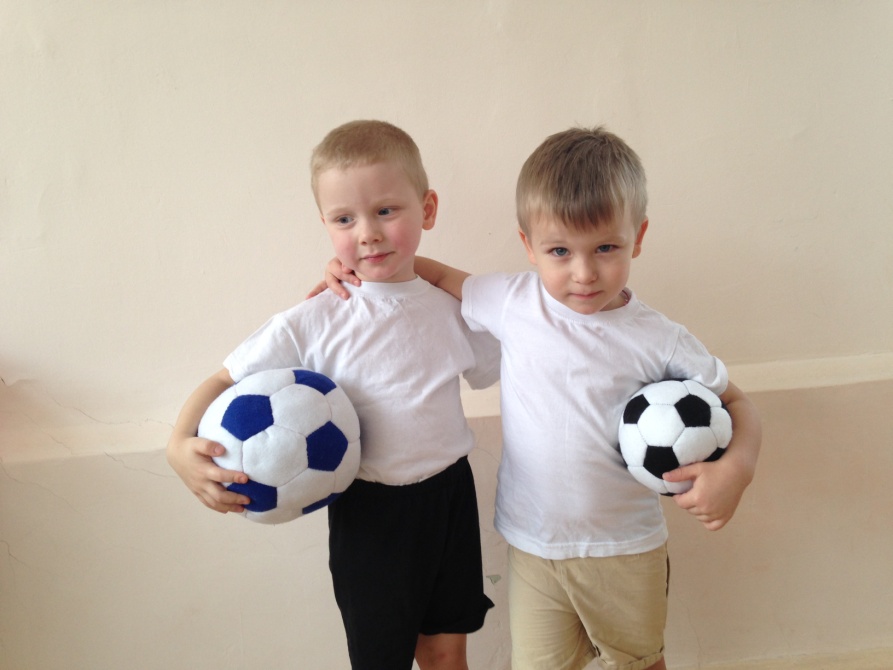 [Speaker Notes: В нашем детском саду «Ласточка»  проходит подготовка к Чемпионату Мира по футболу. В рамках этого события была оформлена Выставка «Такие разные мячи»]
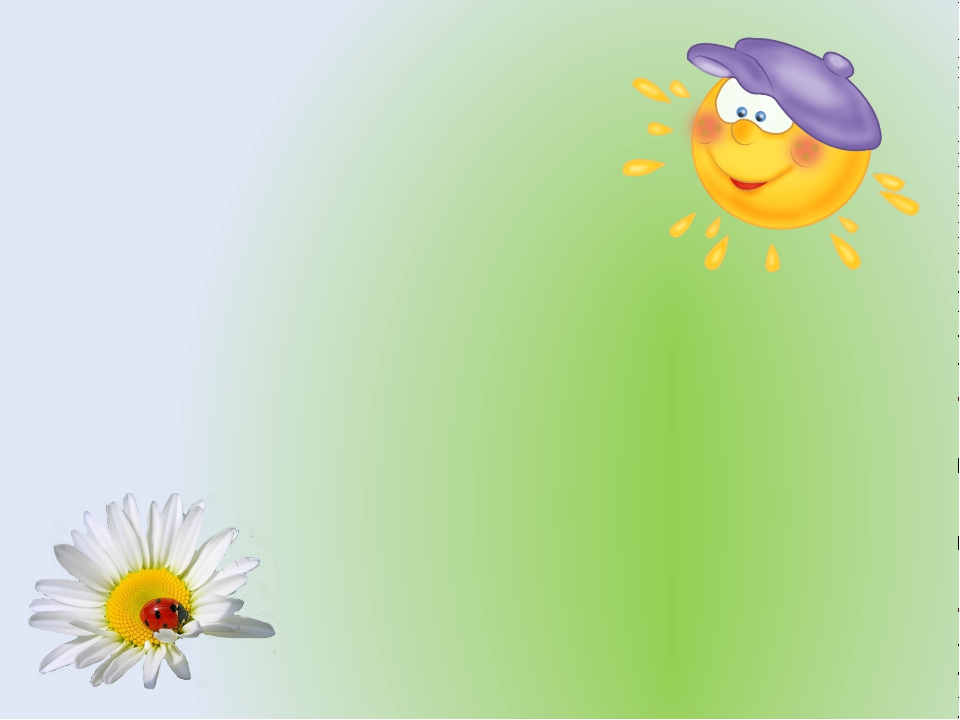 Январь
«Зимний стадион»
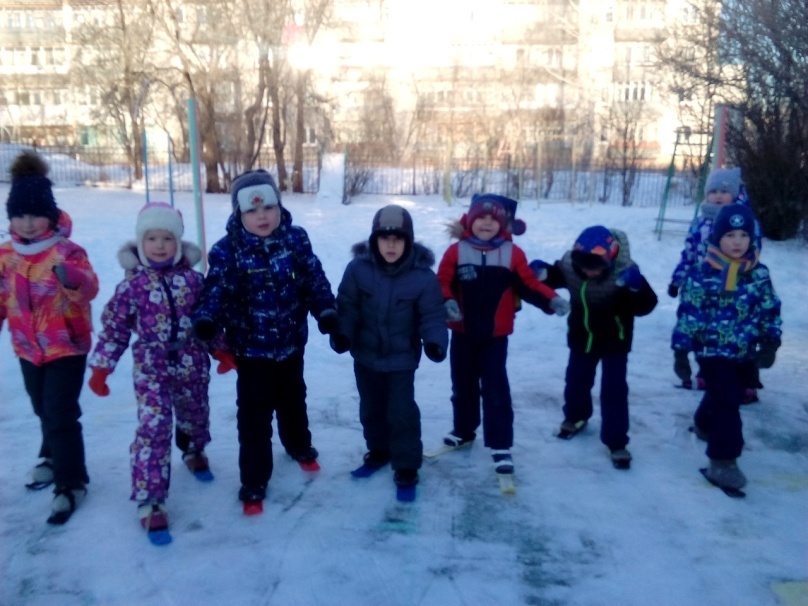 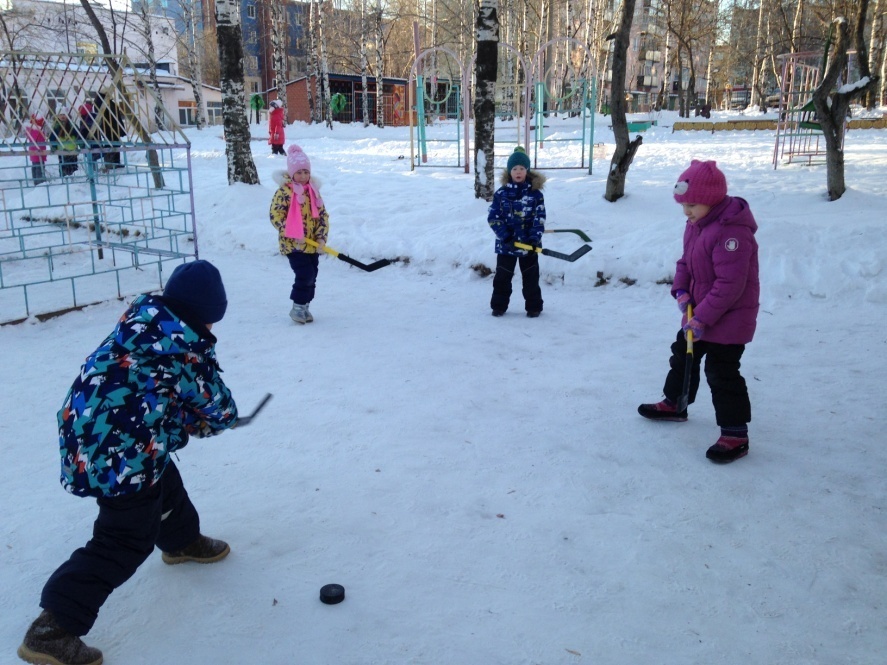 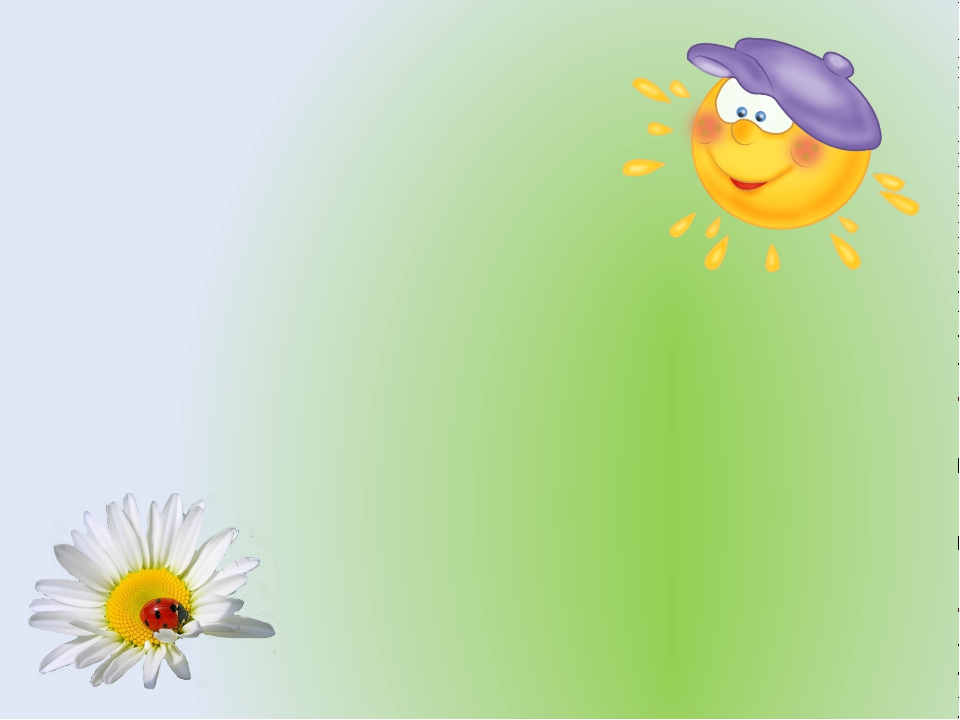 Февраль
«Много снега» 
спортивные игры
на улице
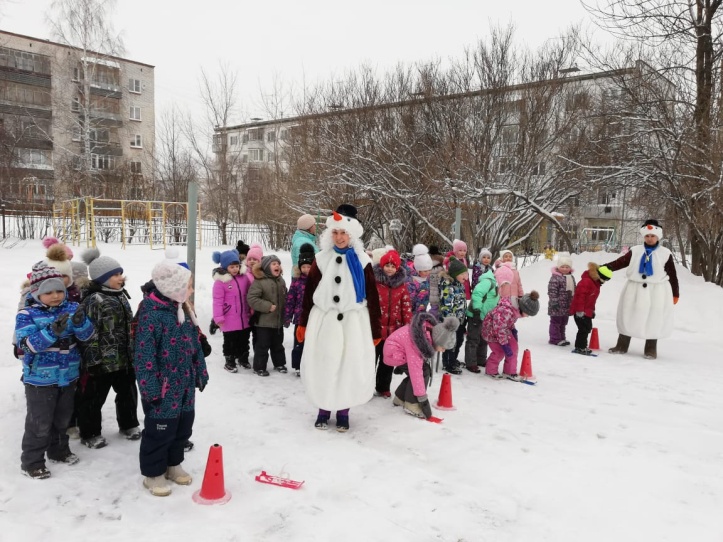 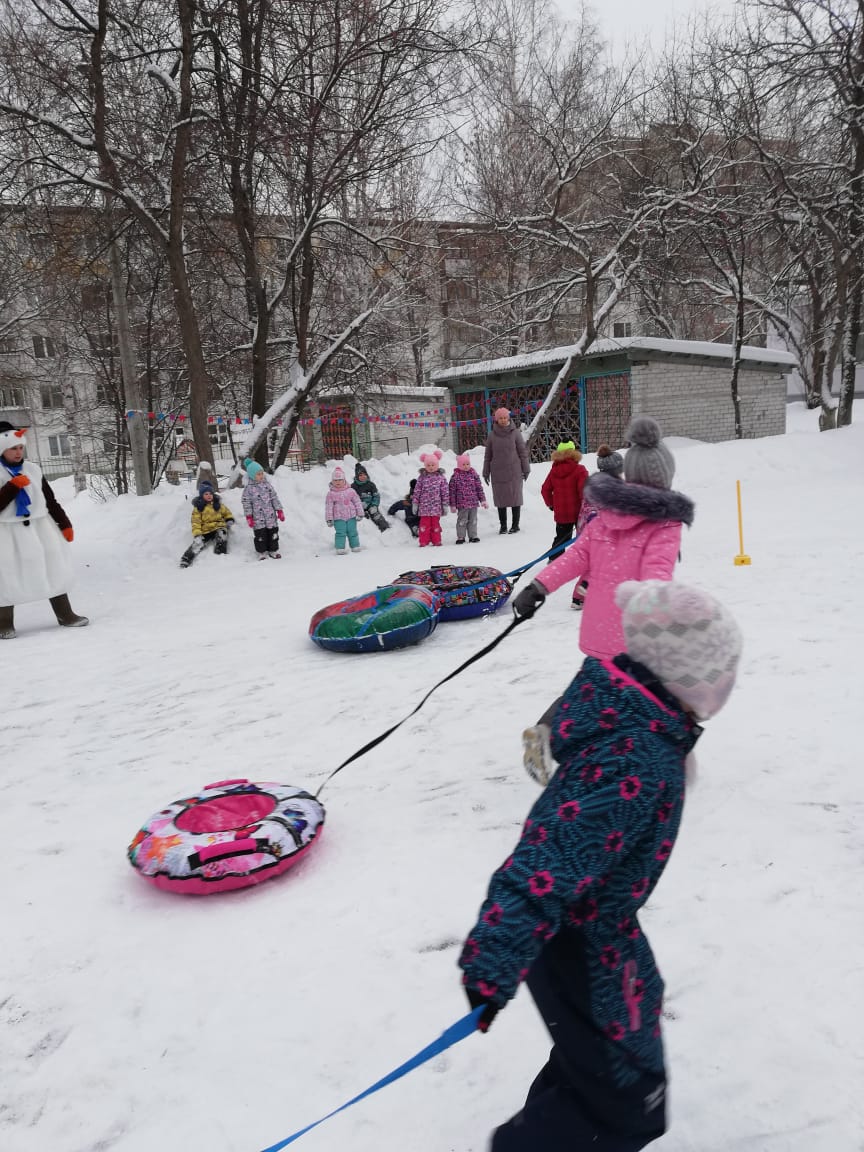 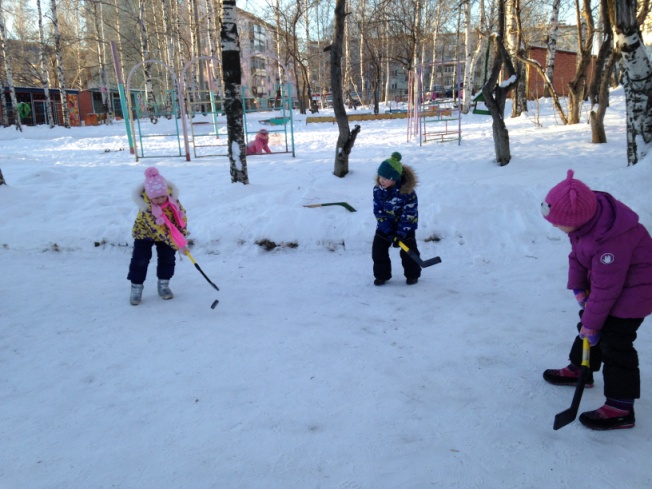 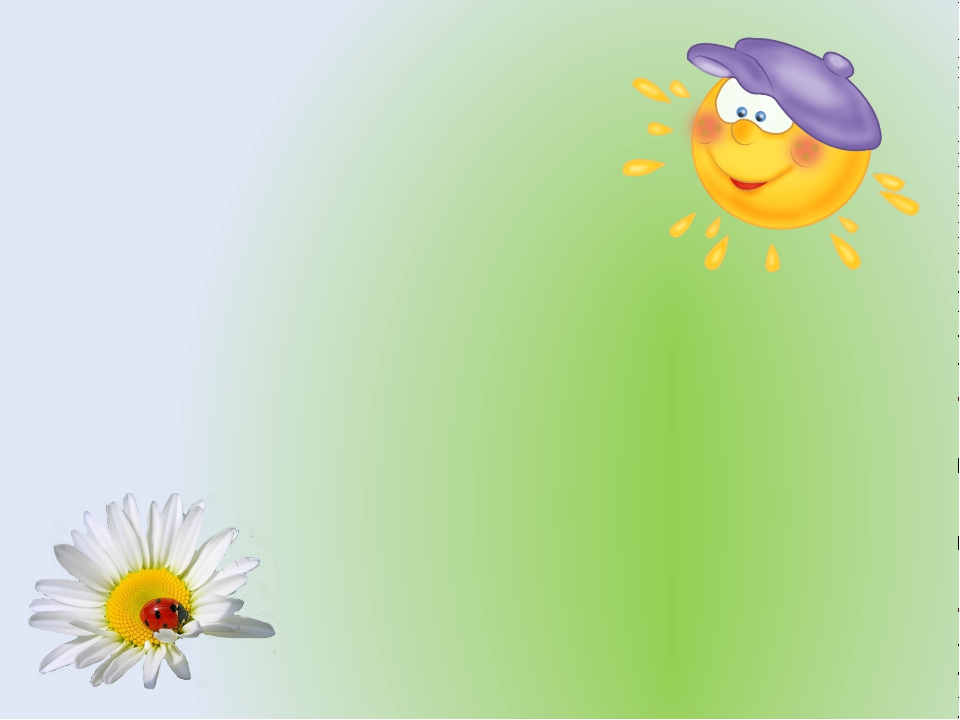 Март
Совместное мероприятие
С педагогом-психологом «Путешествие в страну здоровых малышей»
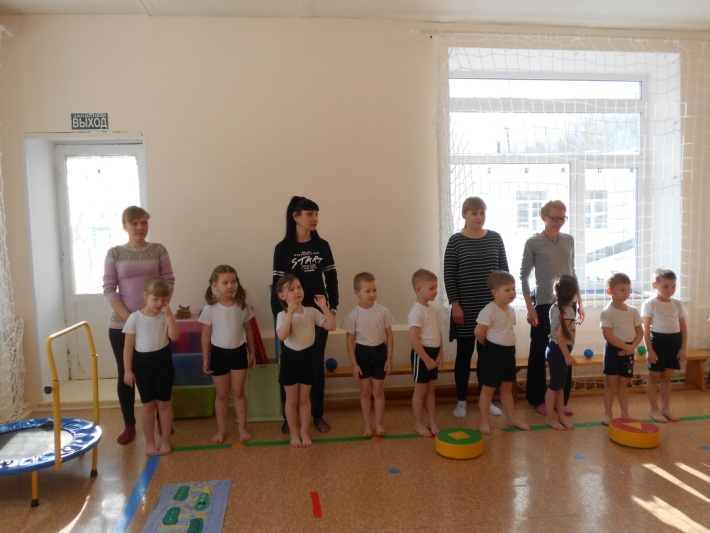 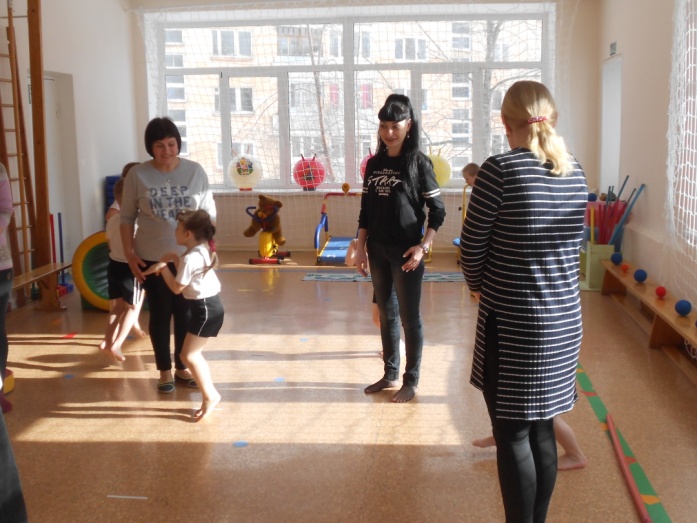 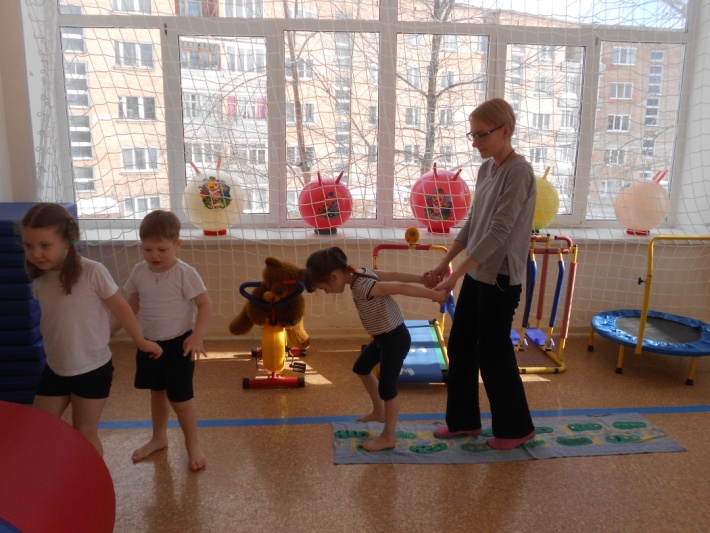 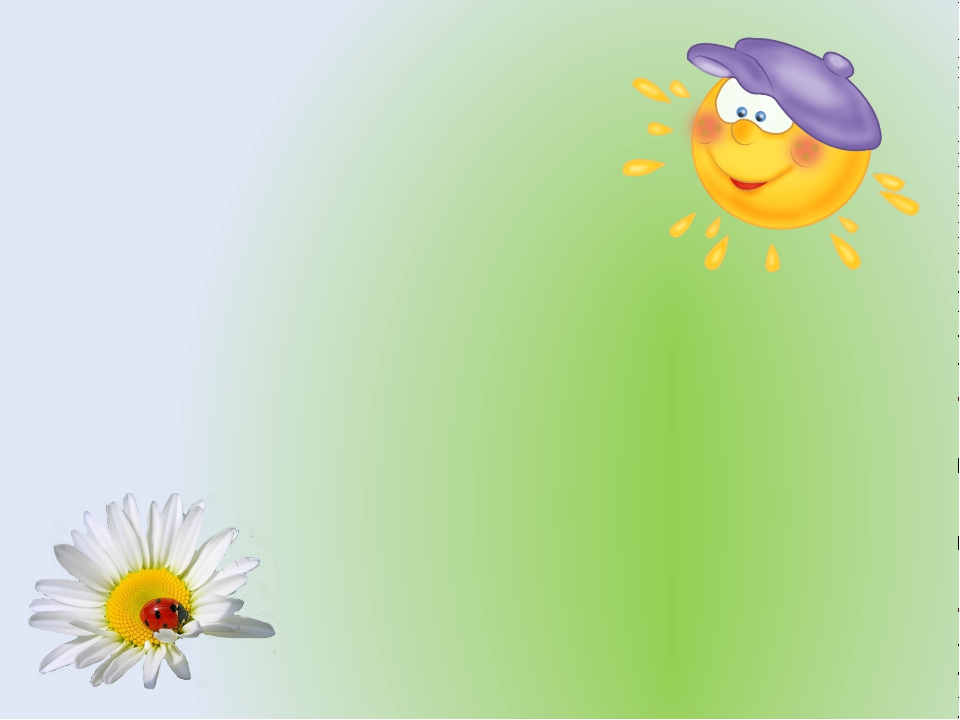 Ожидаемые результаты по проекту:

У детей проявится интерес к занятиям физкультурой и спортом.

2. Возникнет желание трудиться на благо общего дела.

3. У родителей появится желание сотрудничать с педагогами детского сада в целях гармоничного развития и воспитания ребёнка. Возникнет желание больше времени уделять совместным с детьми мероприятиям, направленным на сохранение и укрепление здоровья семьи.

4. Укрепятся детско-родительские отношения через совместное творчество и физкультурные мероприятия.
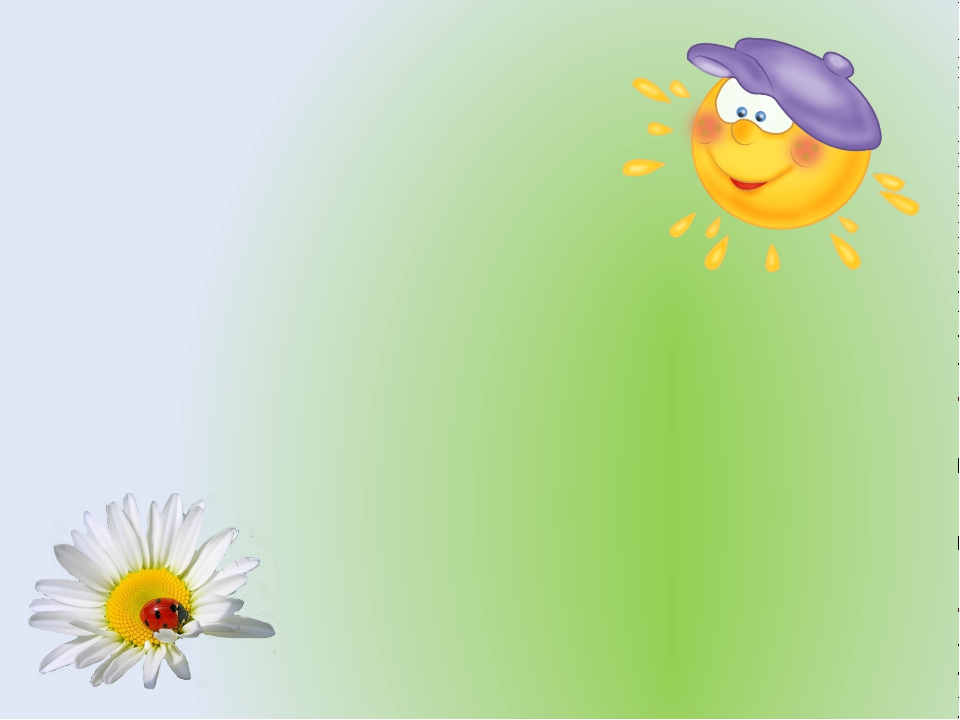 СПАСИБО 
ЗА 
ВНИМАНИЕ!